«Традиции и новации в работе творческого коллектива»(Практика работы творческого объединения                        ГБНОУ ДУМ СПб«Театральной студии «Аплодисменты»)
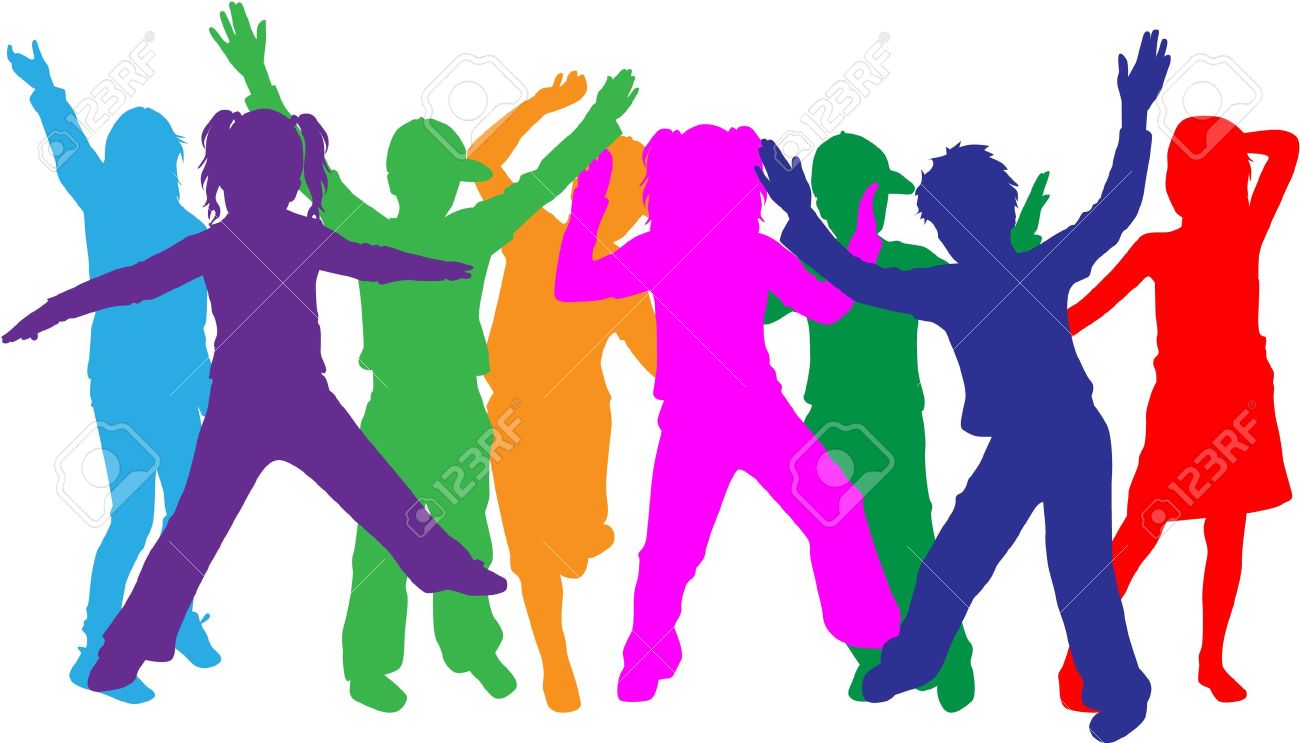 Докладчик: Лариса Владимировна Абракова
«Мотивация» - 
от английского глагола «двигать» - заинтересовать.
Простые внешние стимулы.  
Эти внешние стимулы, как правило, действуют недолго.  Сделал-получи.

Сложные внешние стимулы.  
Сложные внешние стимулы отличаются от простых, тем, что они не приедаются, так как они заставляют мыслить, что-то придумывать. В результате у человека появляется интерес действовать дальше самостоятельно.

Внутренние стимулы. 
Это собственное желание учиться, узнавать что-то новое, к чему-то стремиться.
Особенности набора в театральную студию на базе колледжа.
А.П.Чехов «Предложение»
А.П.Чехов 
«ПРЕДЛОЖЕНИЕ»
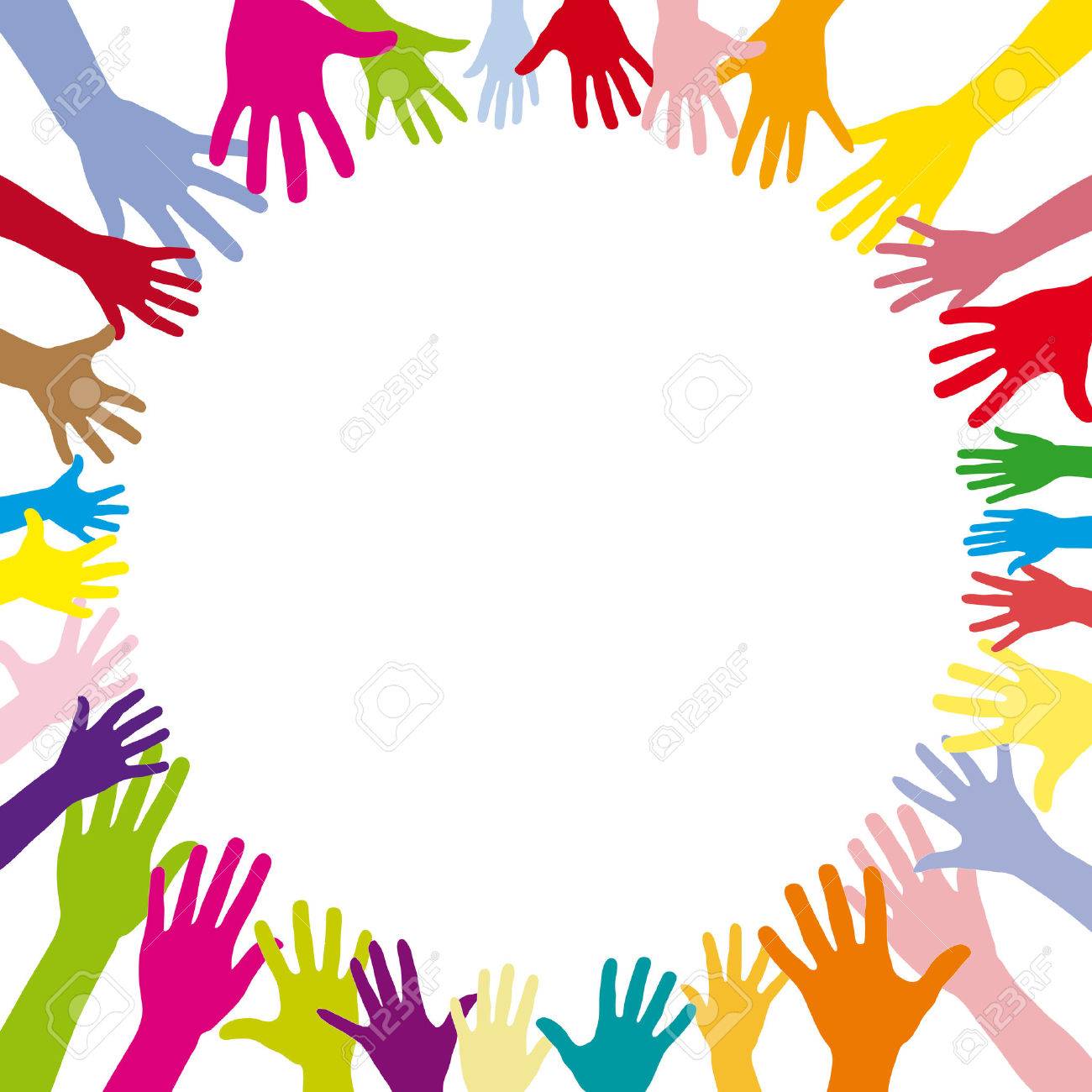 3/Особенности работы творческого объединения.
Формирование творческой  личности – одна из важнейших задач                     педагогической теории и практики
    на современном этапе.
Особенности работы творческого объединения.
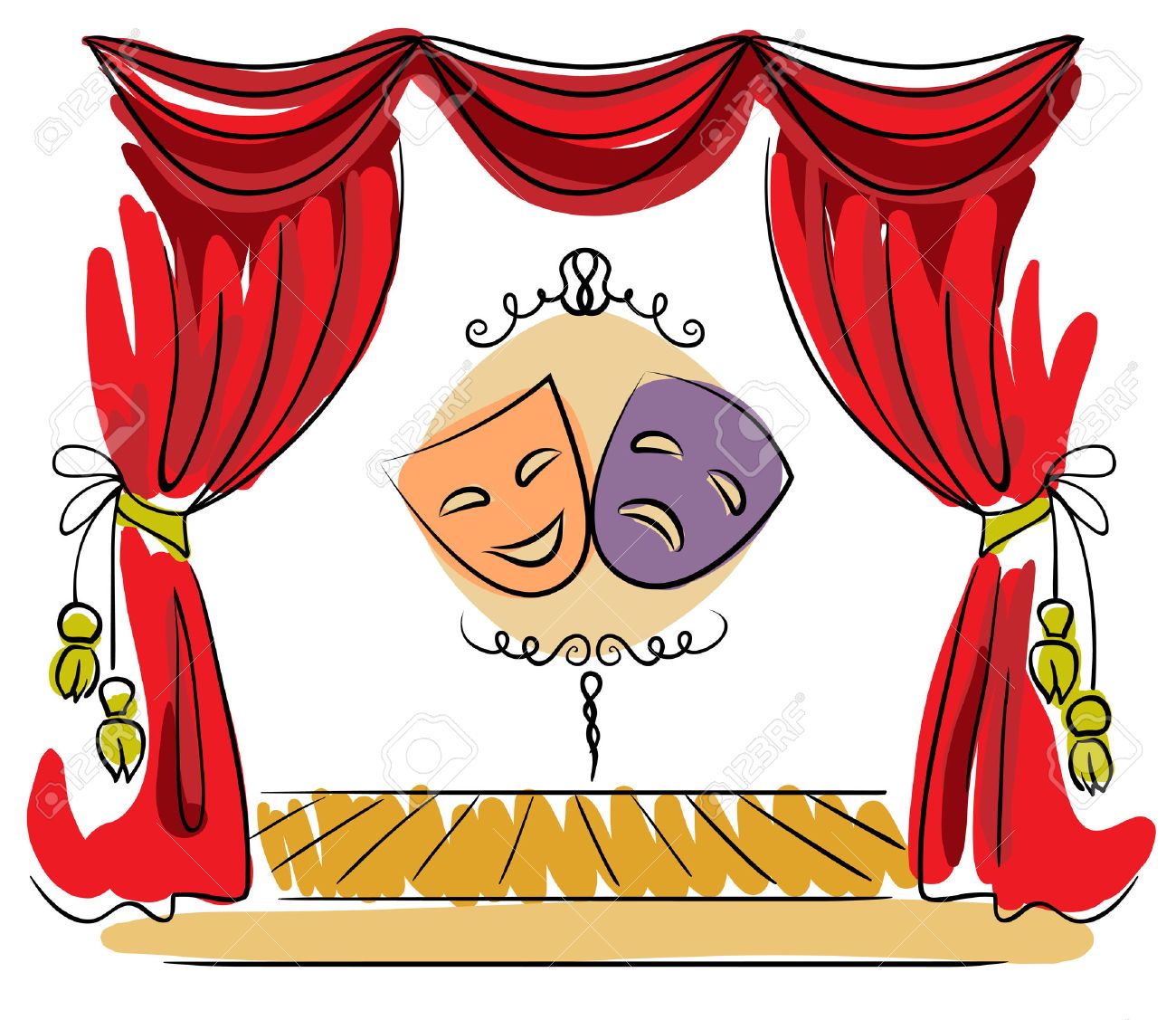 Театральная студия "БАГАЖ"Объявляет дополнительный набор                                                  на 2022– 2023 учебный год. 
ВЫ ЗА ОДИН ГОД :* Раскроете свой творческий потенциал;* Снимите психологический и физический зажимы;* Научитесь выступать перед публикой;* Работать в команде;* Взаимодействовать с партнёром;* Разовьёте память и внимание;* Повысите социальную адаптированность;ОБЩЕНИЕ ВЖИВУЮ!!!ВСТРЕТИТЕ ВЕРНЫХ ДРУЗЕЙ!)
ТЕАТРАЛЬНАЯ СТУДИЯ «БАГАЖ»Объявляет дополнительный набор                                           на 2022– 2023 учебный год. 

ВЫ за один год учёбы :* Раскроете свой творческий потенциал;* Снимите психологический и физический зажимы;* Научитесь выступать перед публикой;* Работать в команде;* Взаимодействовать с партнёром;* Разовьёте память и внимание;* Повысите социальную адаптированность;ОБЩЕНИЕ ВЖИВУЮ!!!ВСТРЕТИТЕ ВЕРНЫХ ДРУЗЕЙ!)